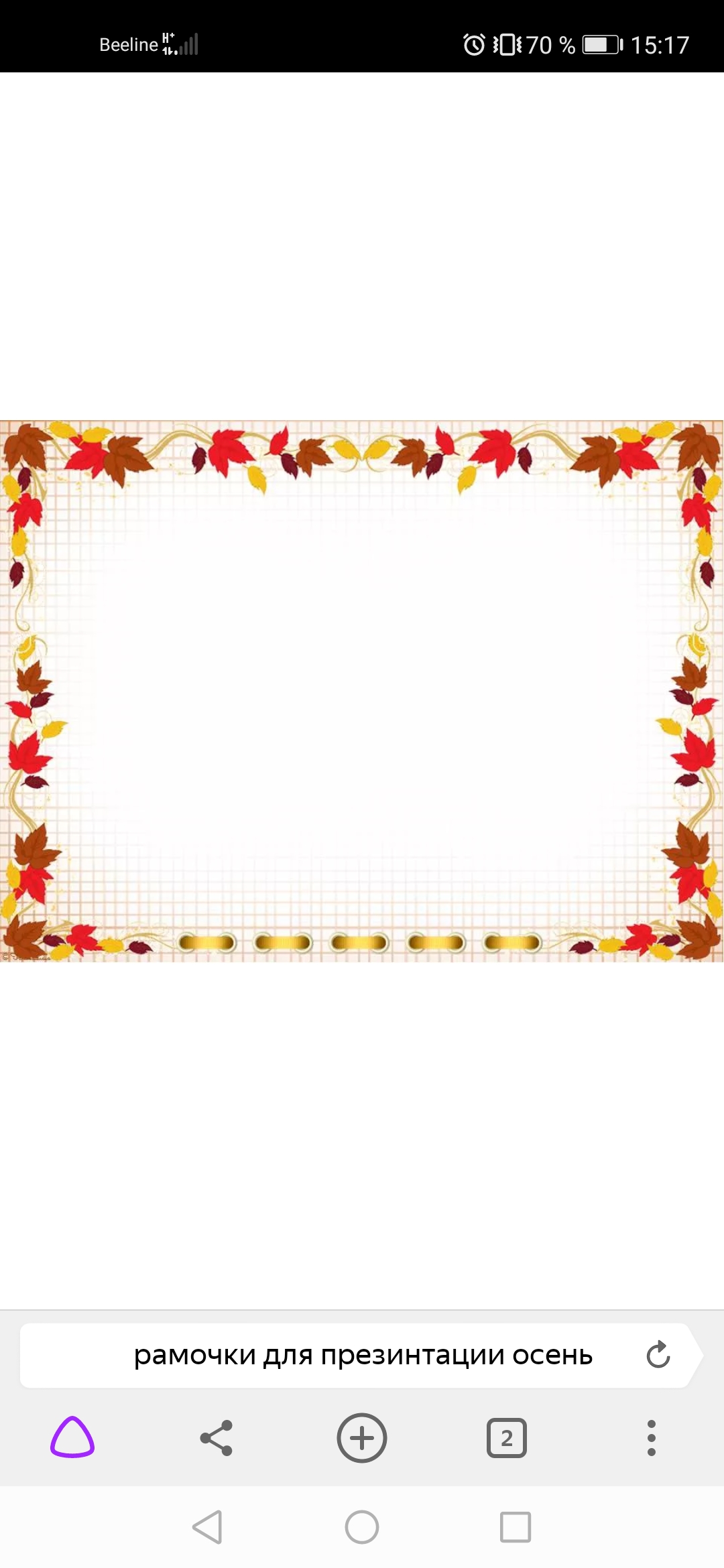 Осеннее развлечения: «Осень в гости к нам пришла»
Выполнила: воспитатель старшей группы №7 Зуева А.С.
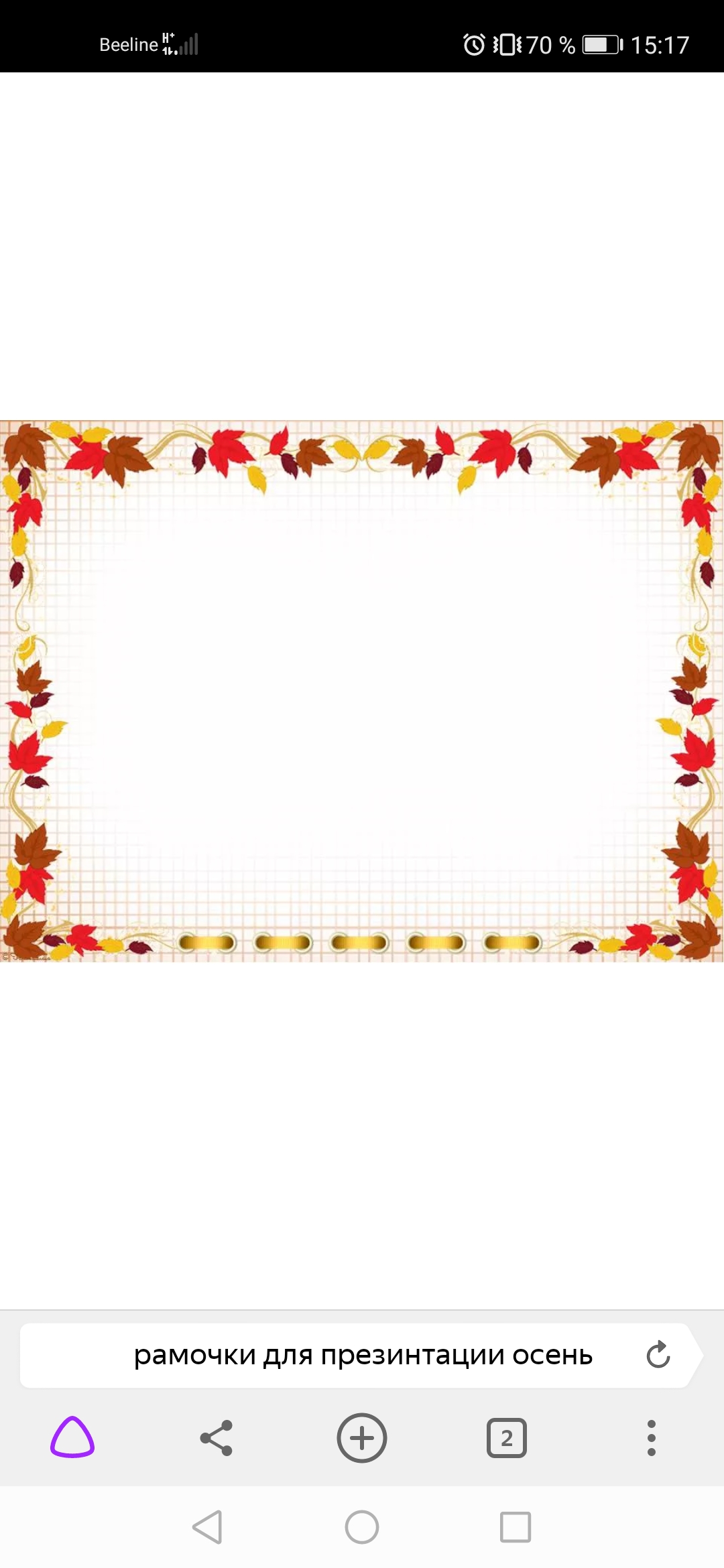 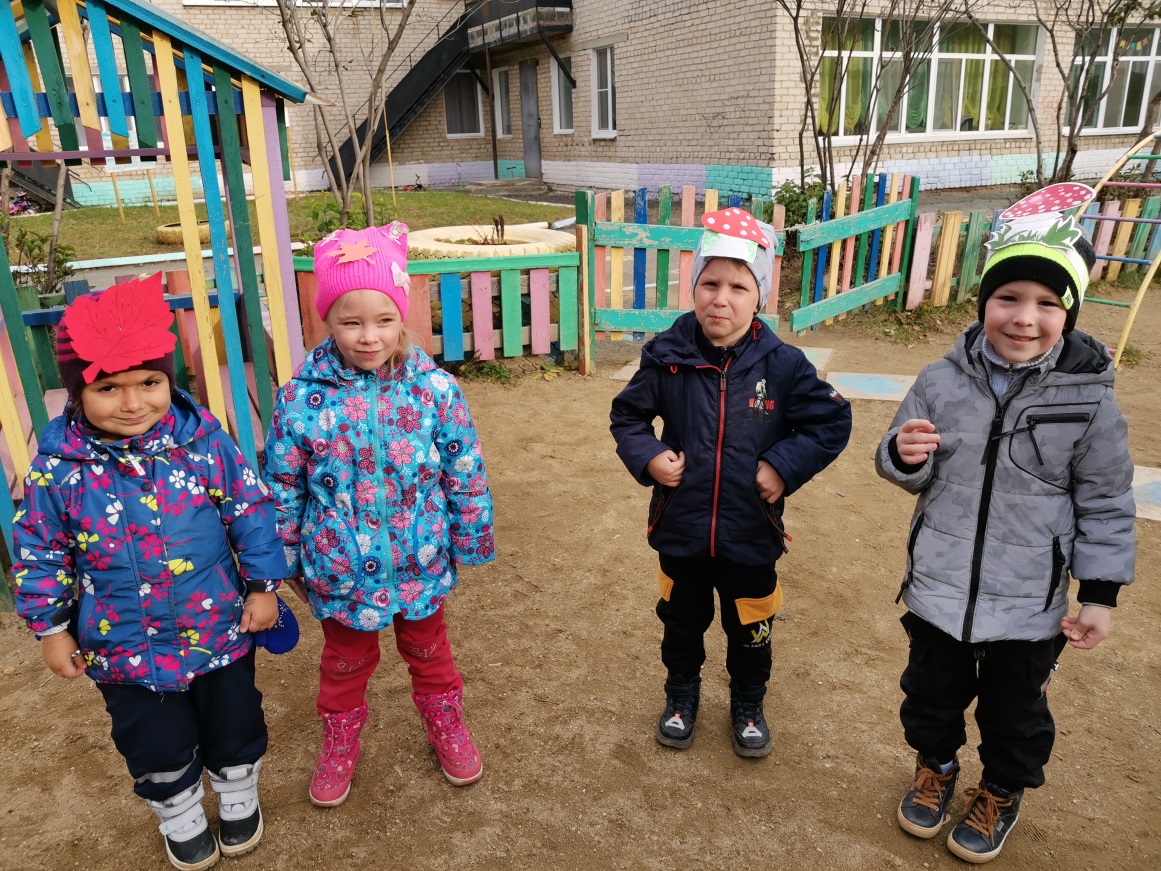 Традиционно , в октябре, в нашем детском саду проходит праздник осени. Так и в этом году прошел праздник под название «Осень в гости к нам пришла».
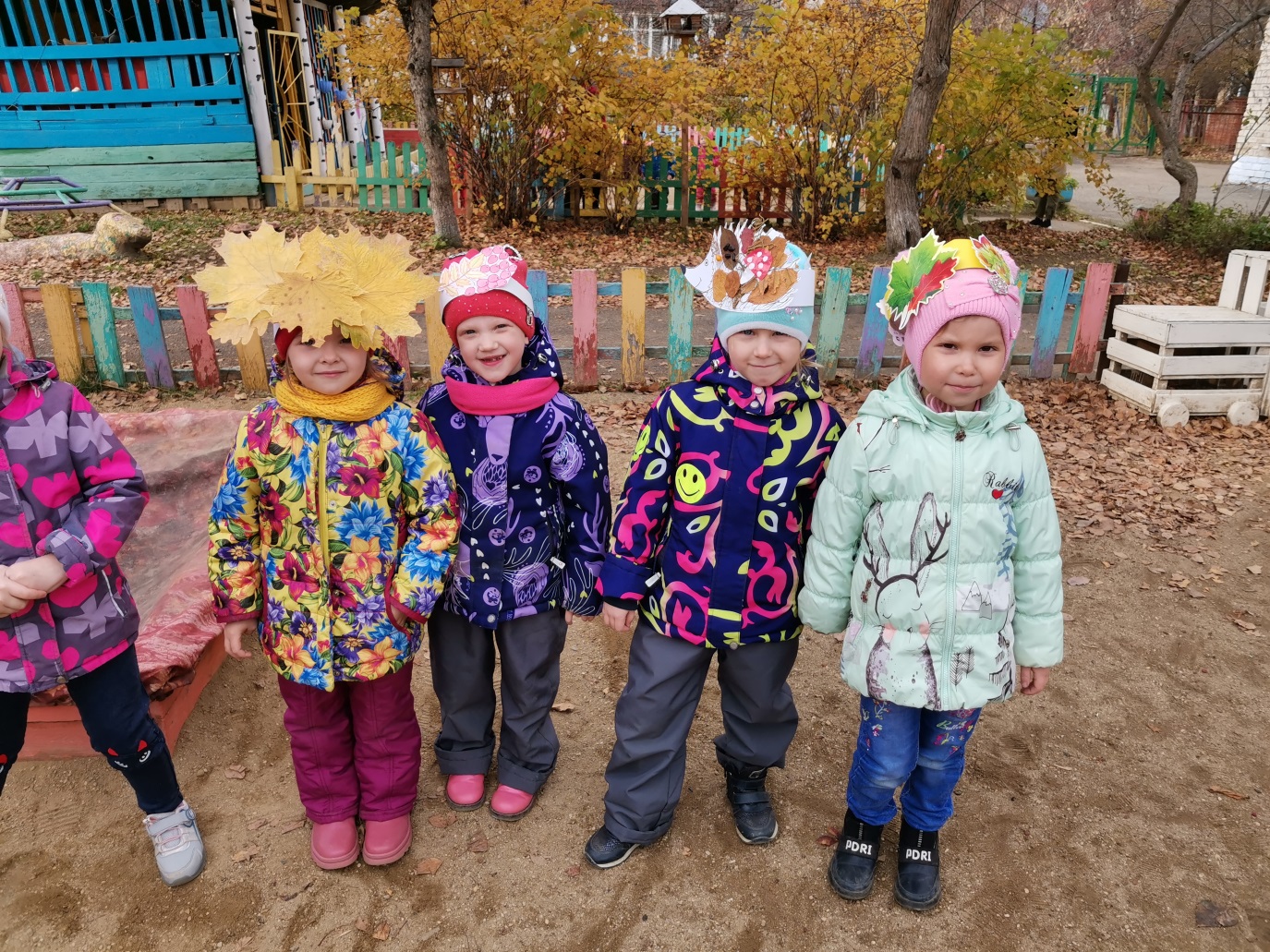 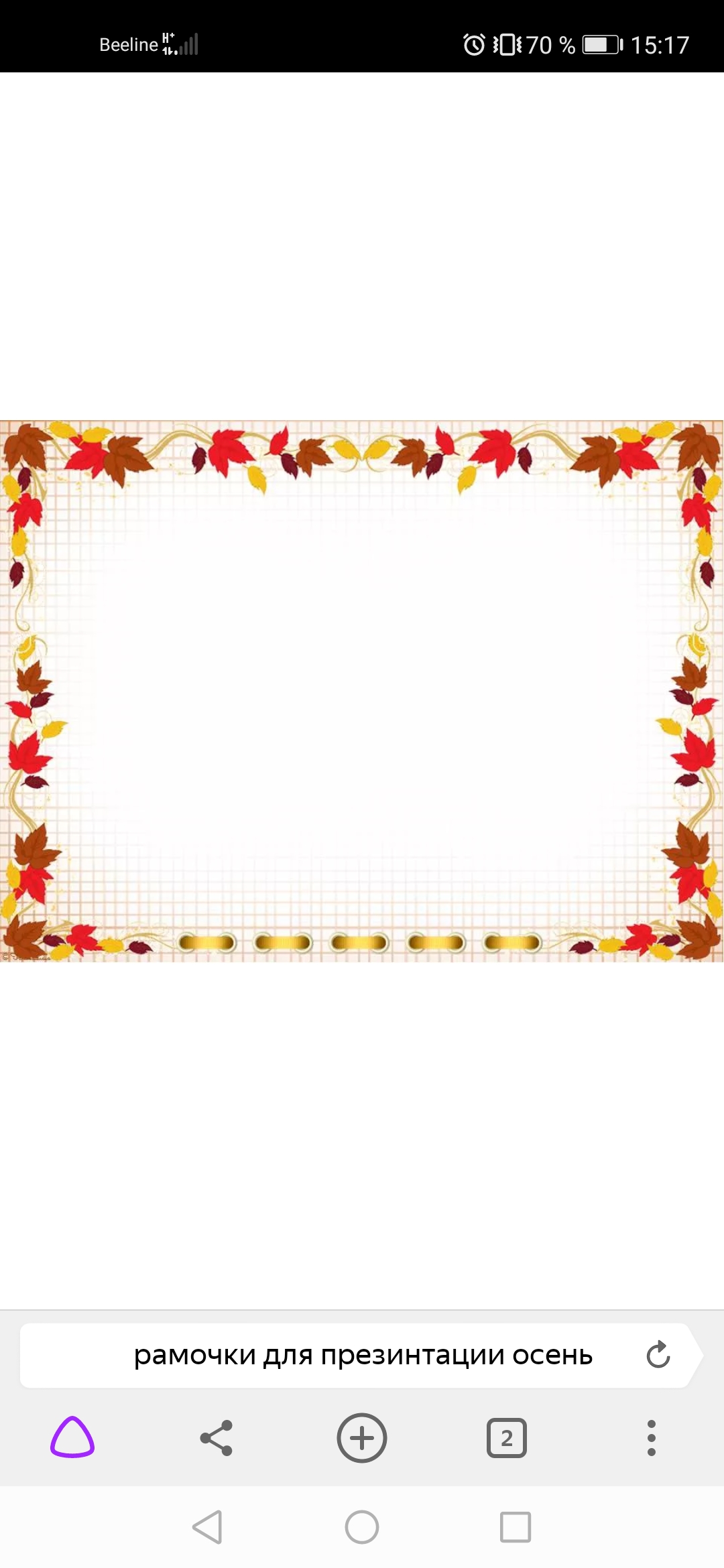 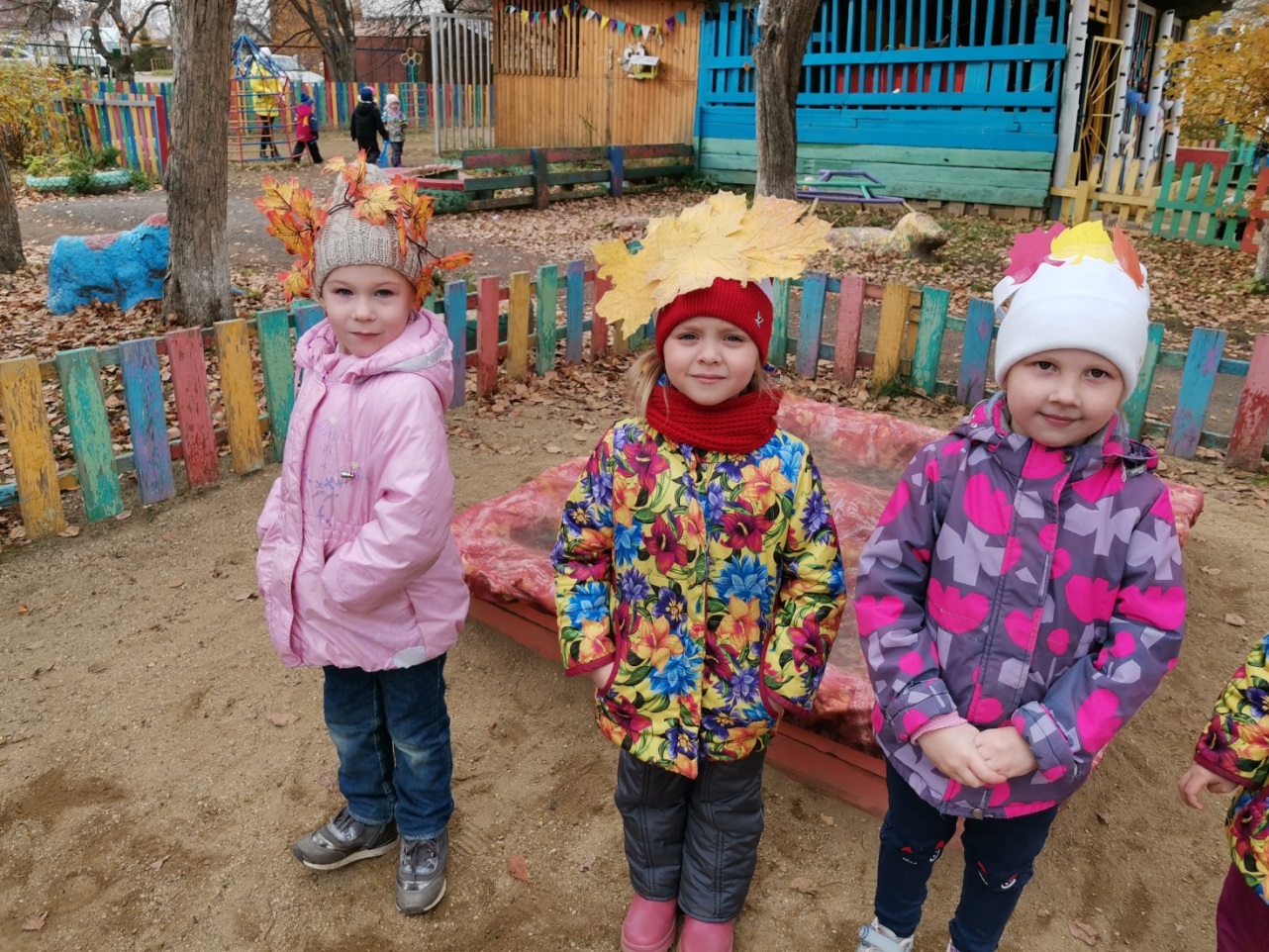 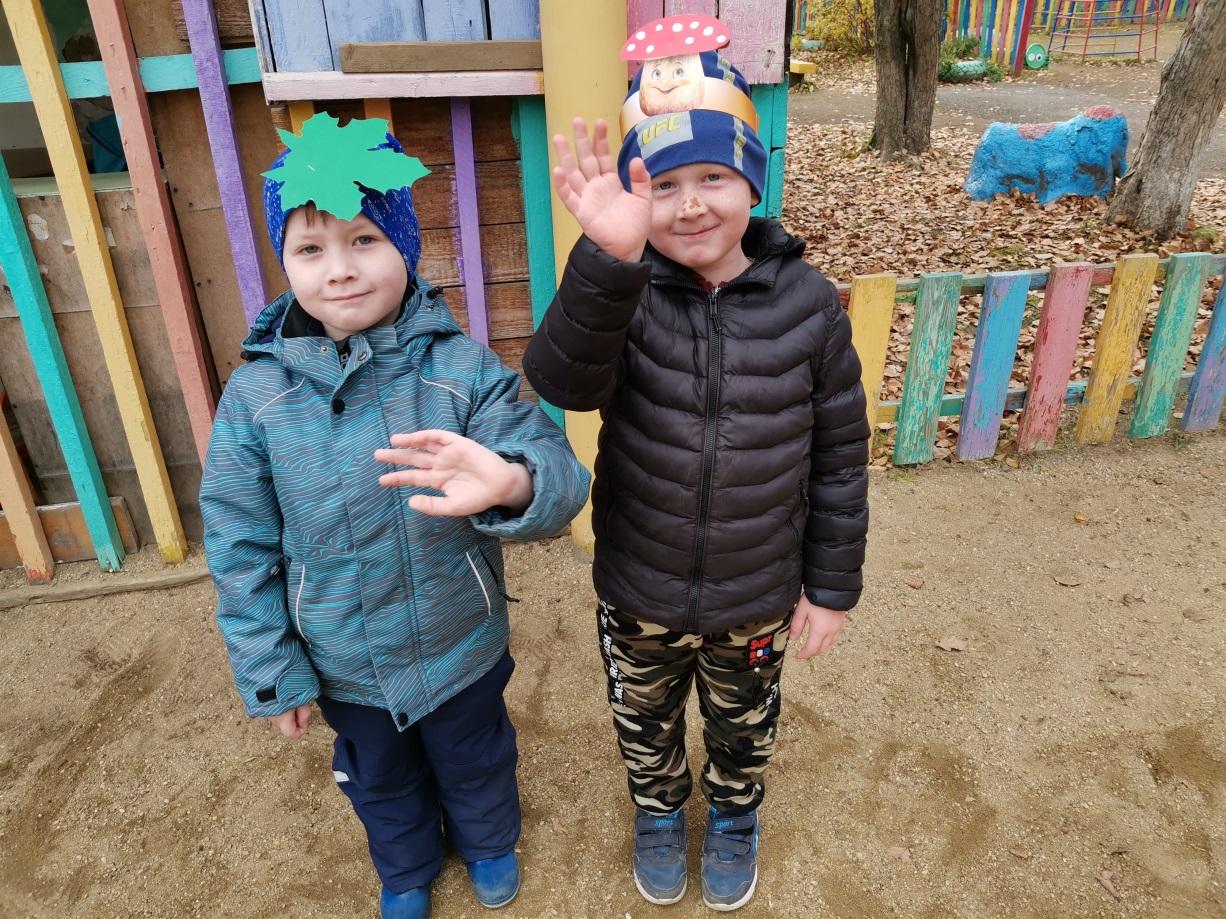 Ходит осень,
Бродит осень.
Ветер с клена
Листья сбросил.
Под ногами коврик новый,
Желто розовый кленовый.
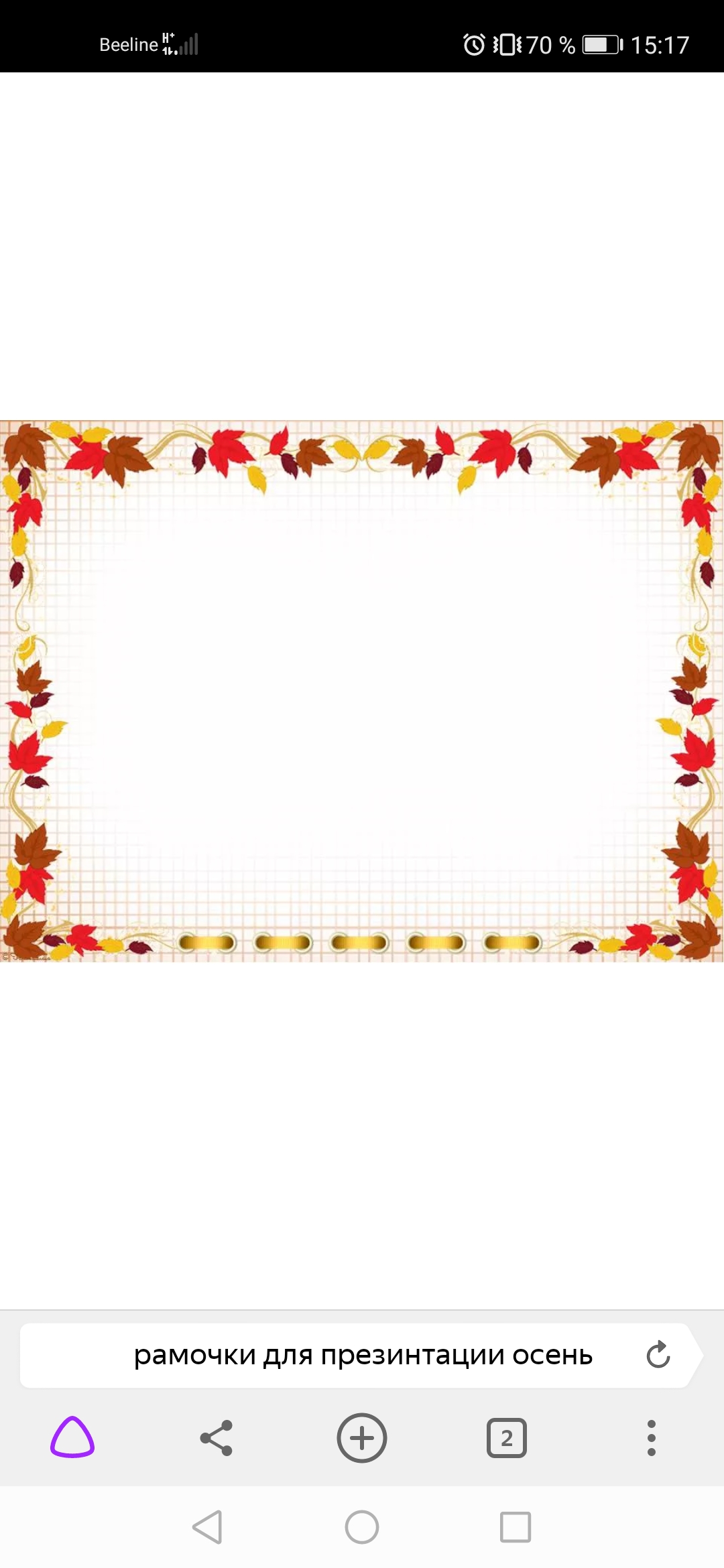 Разноцветные листочки
В Вальсе радостном летят.
Ветер с осенью танцует.
И кружится листопад….
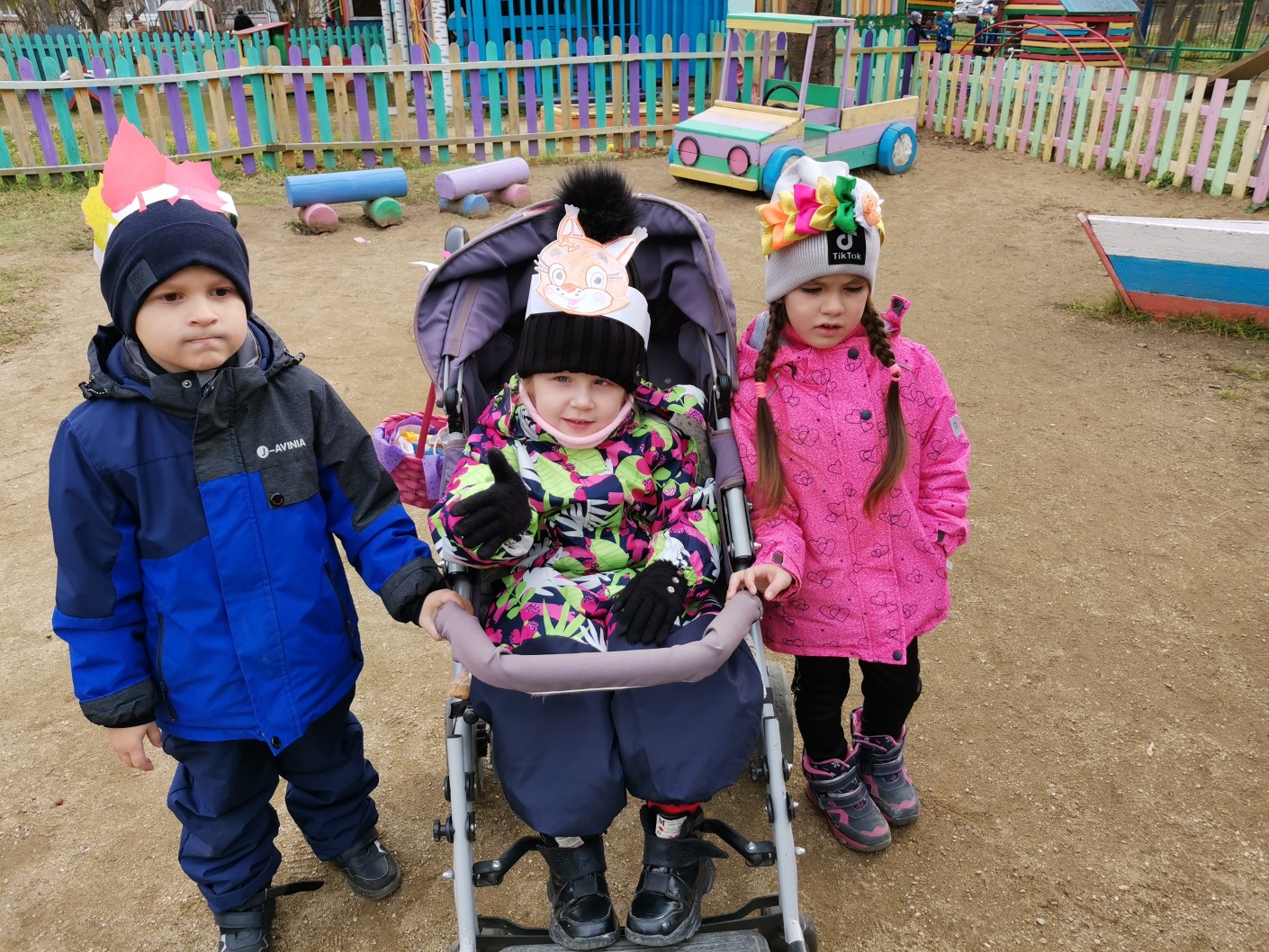 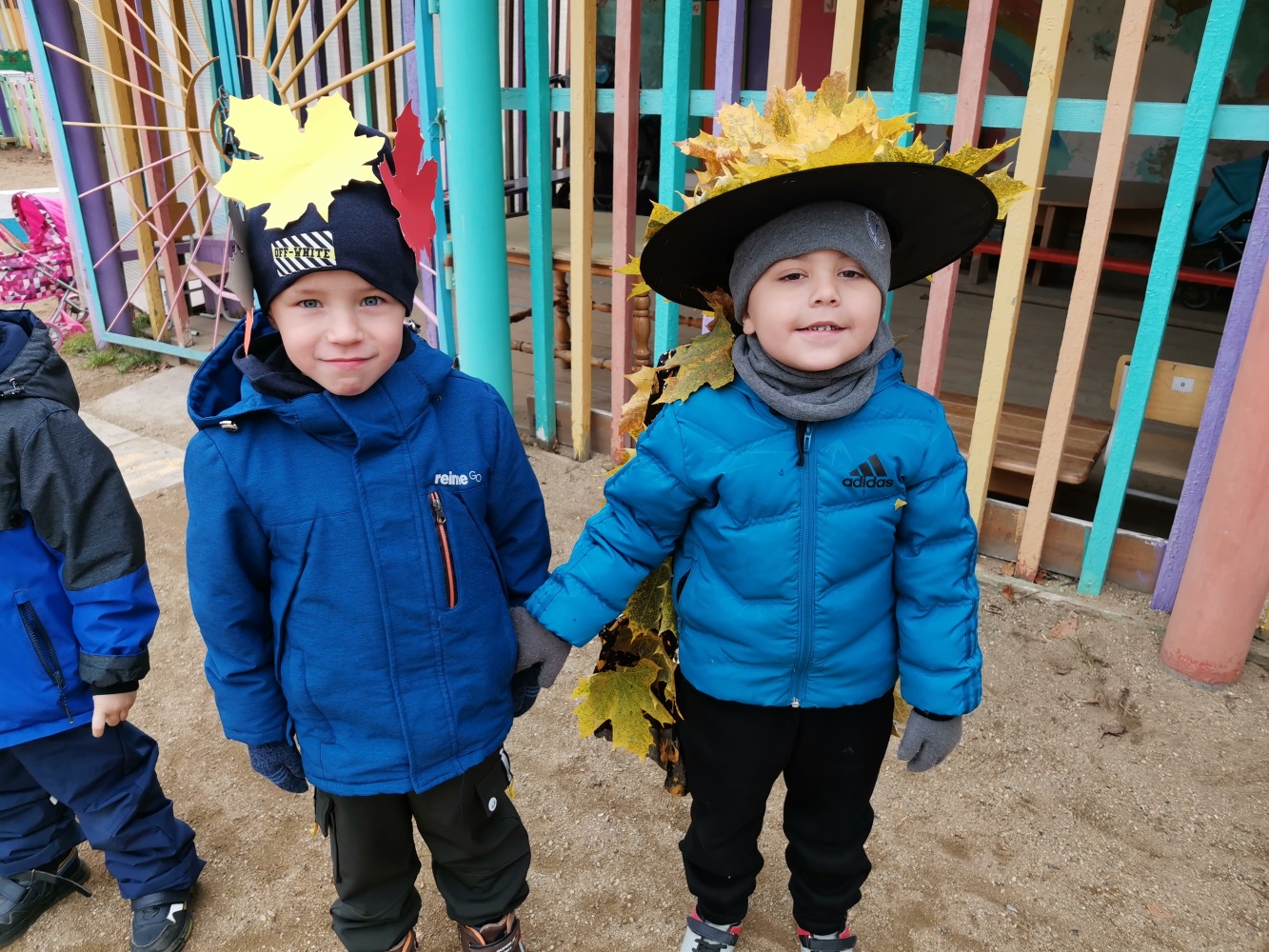 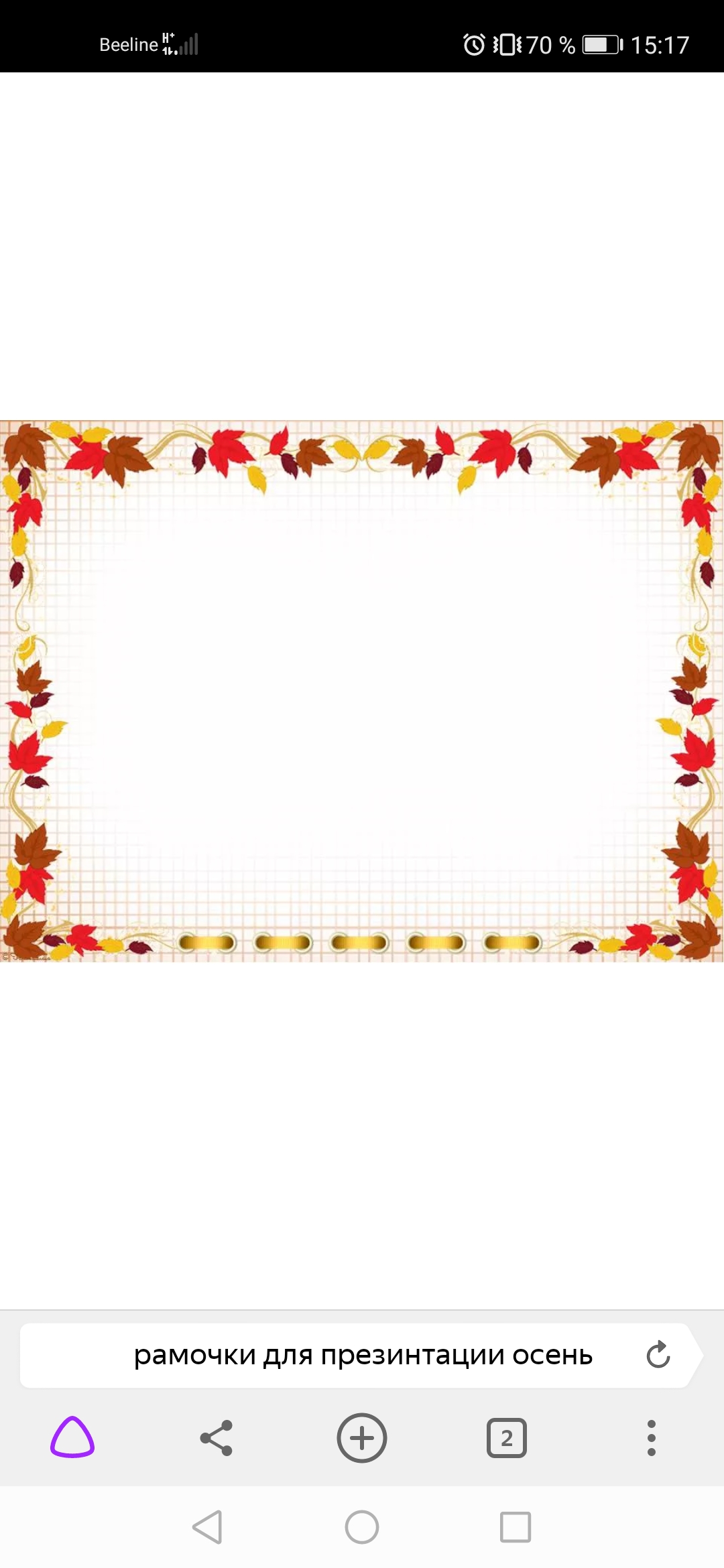 Заглянул сегодня праздник в каждый дом,
 потому что бродит осень за окном. 
Заглянул осеней праздник в детский сад.
 Чтоб порадовать и взрослых и ребят!
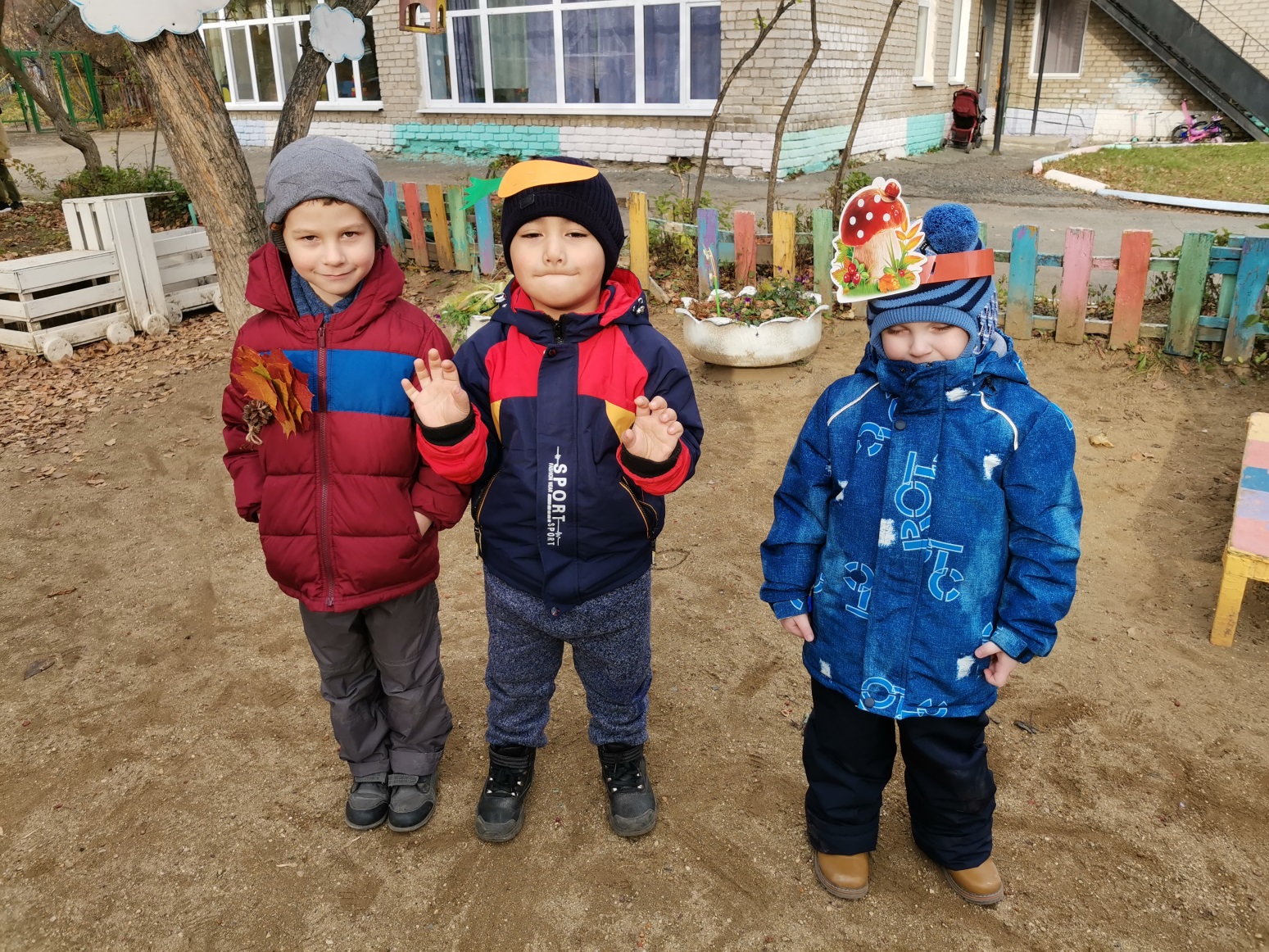 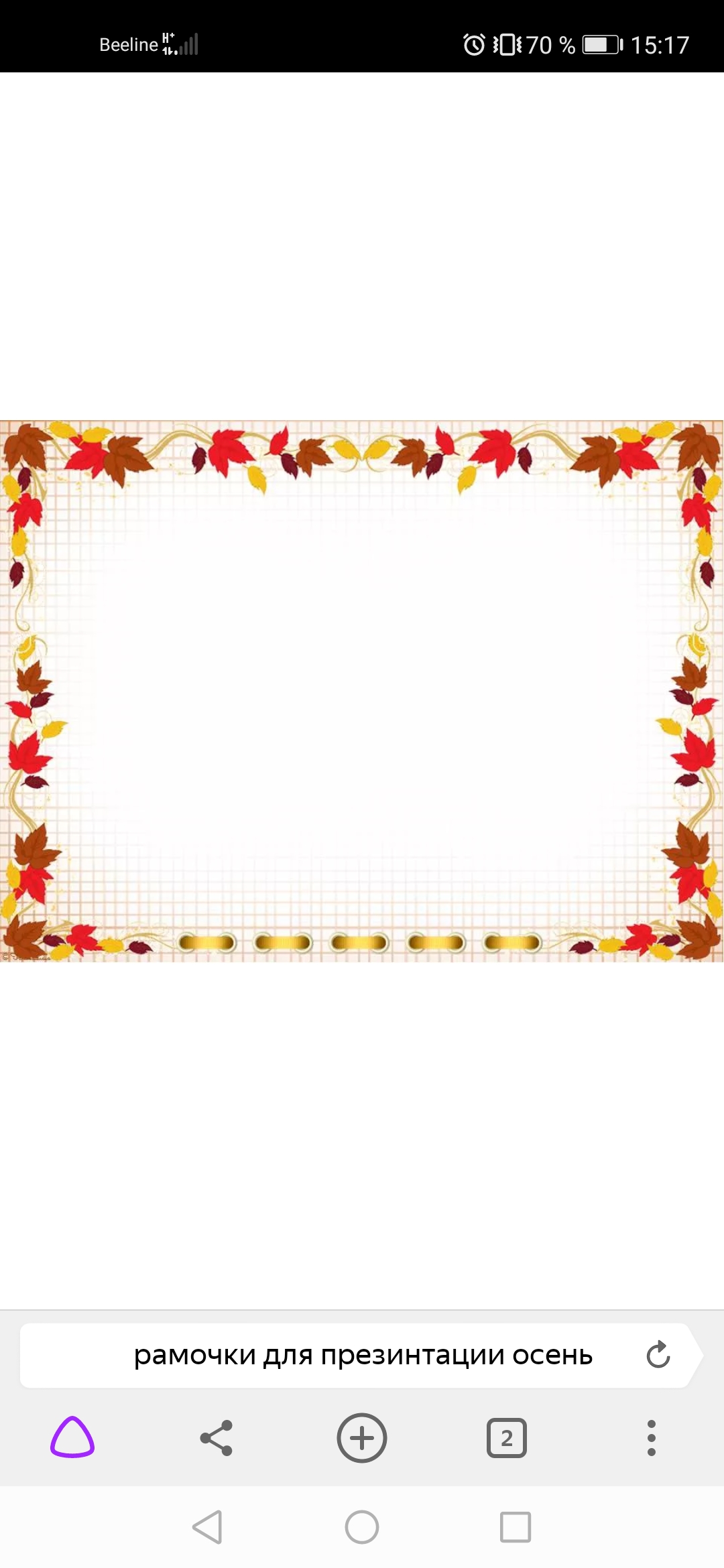 К ребятам в гости приходили и гриб «боровик» с веселыми играми, и Мишка – топтыжка с хороводами и плясками.
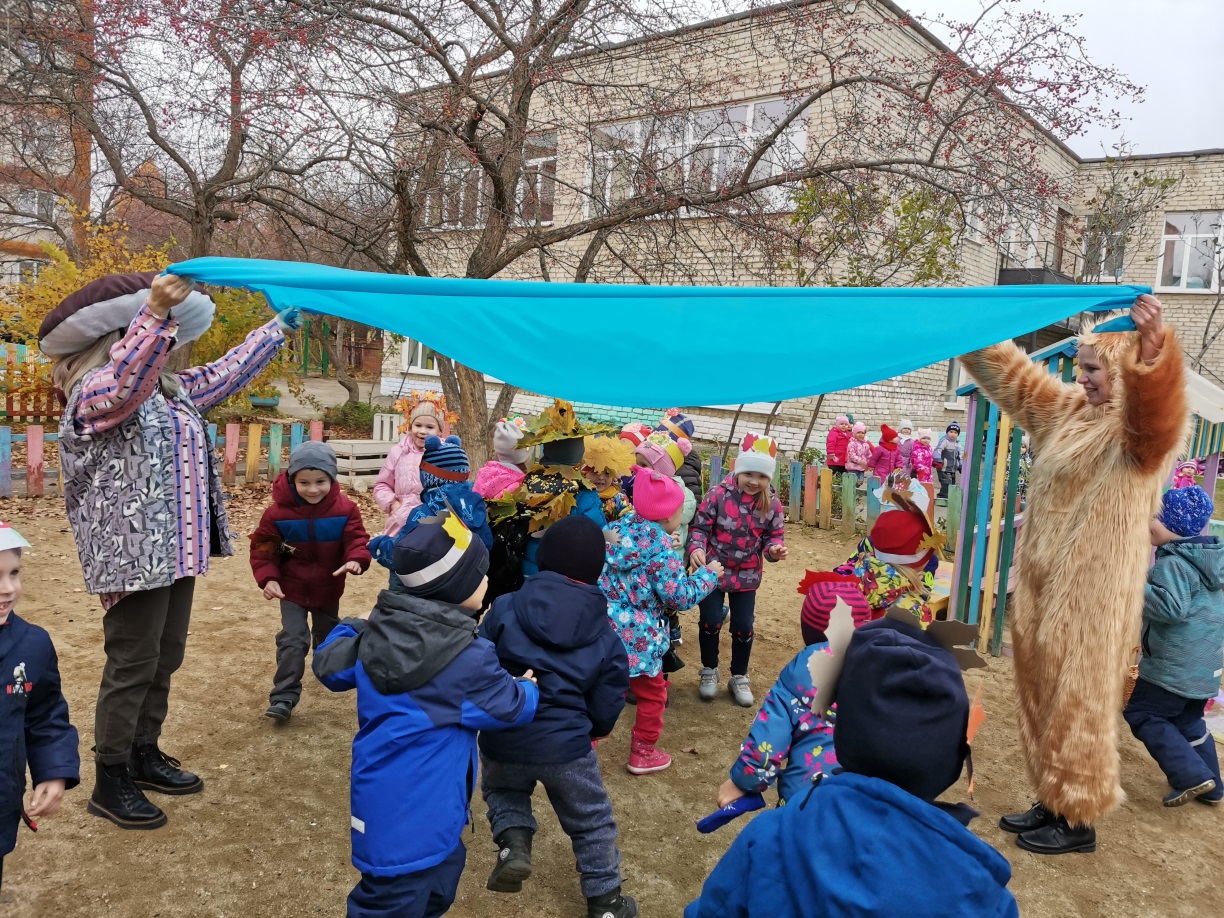 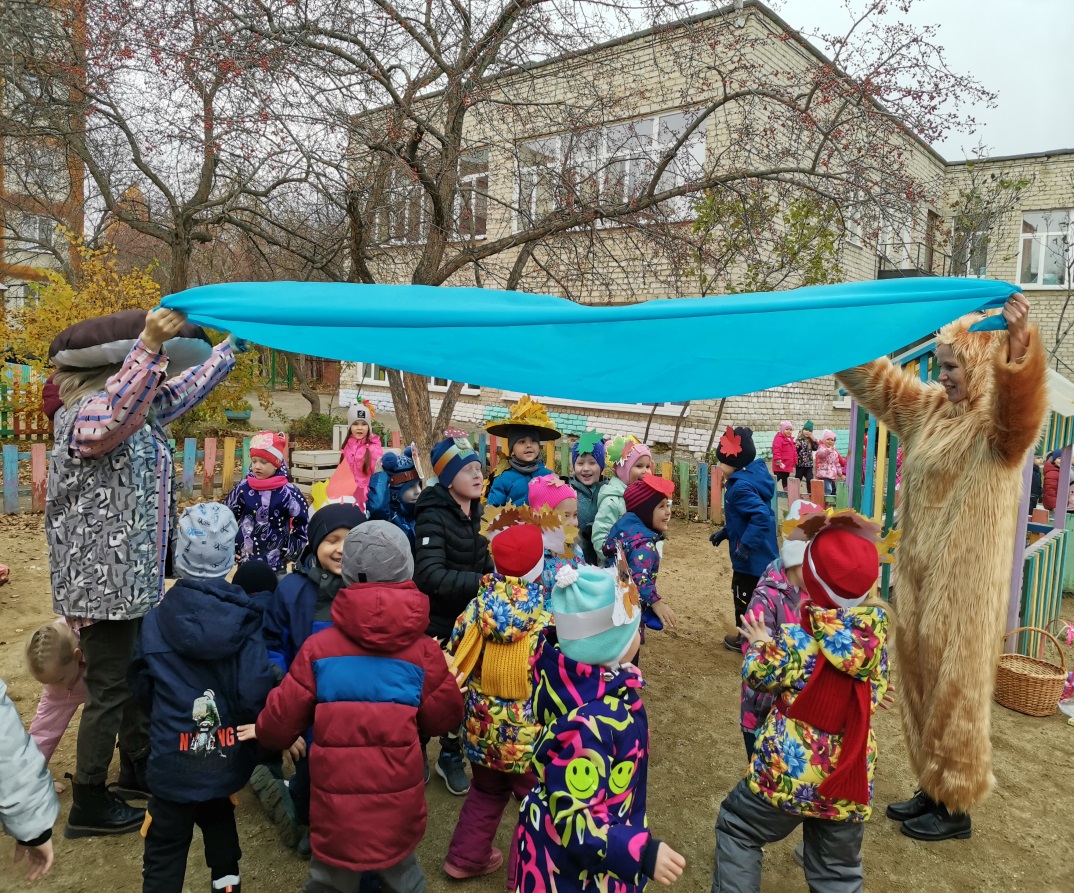 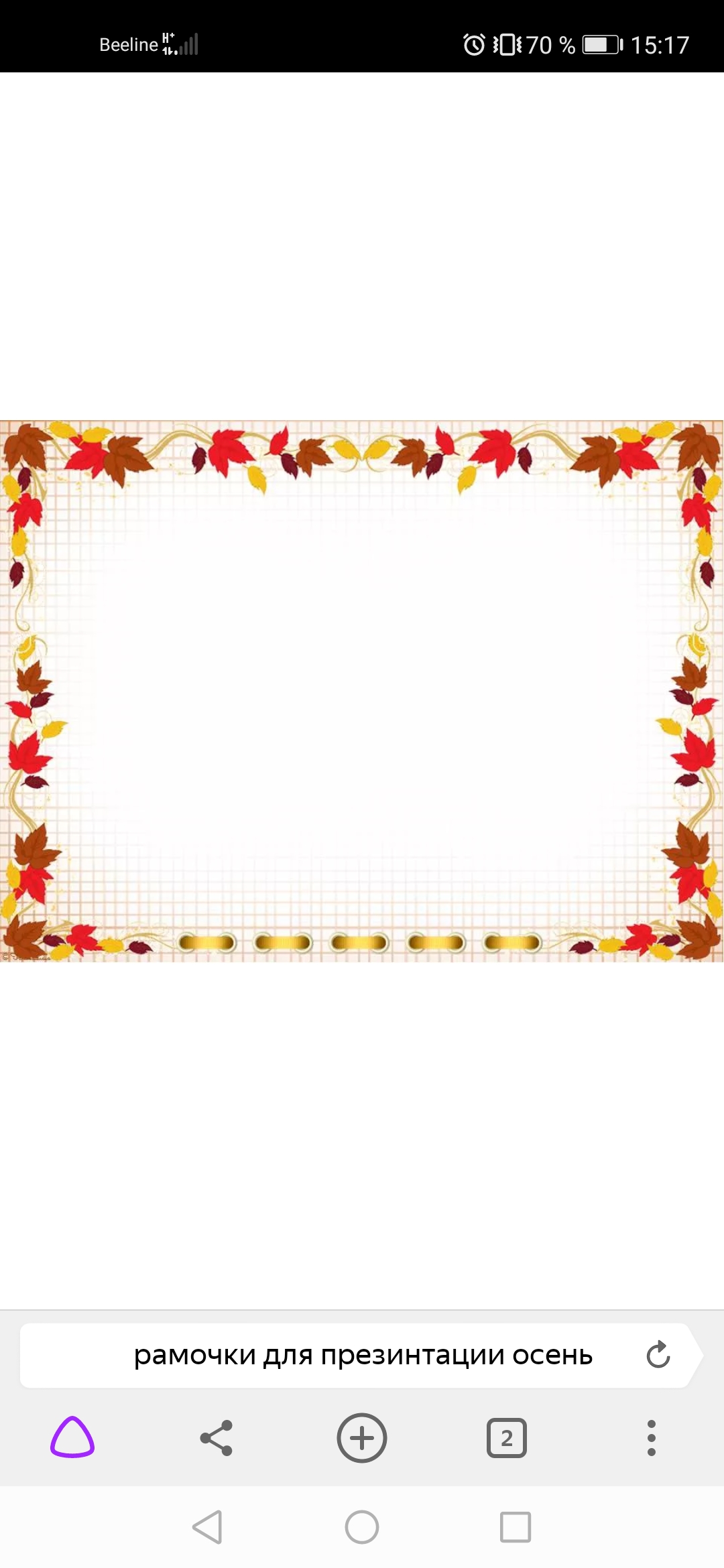 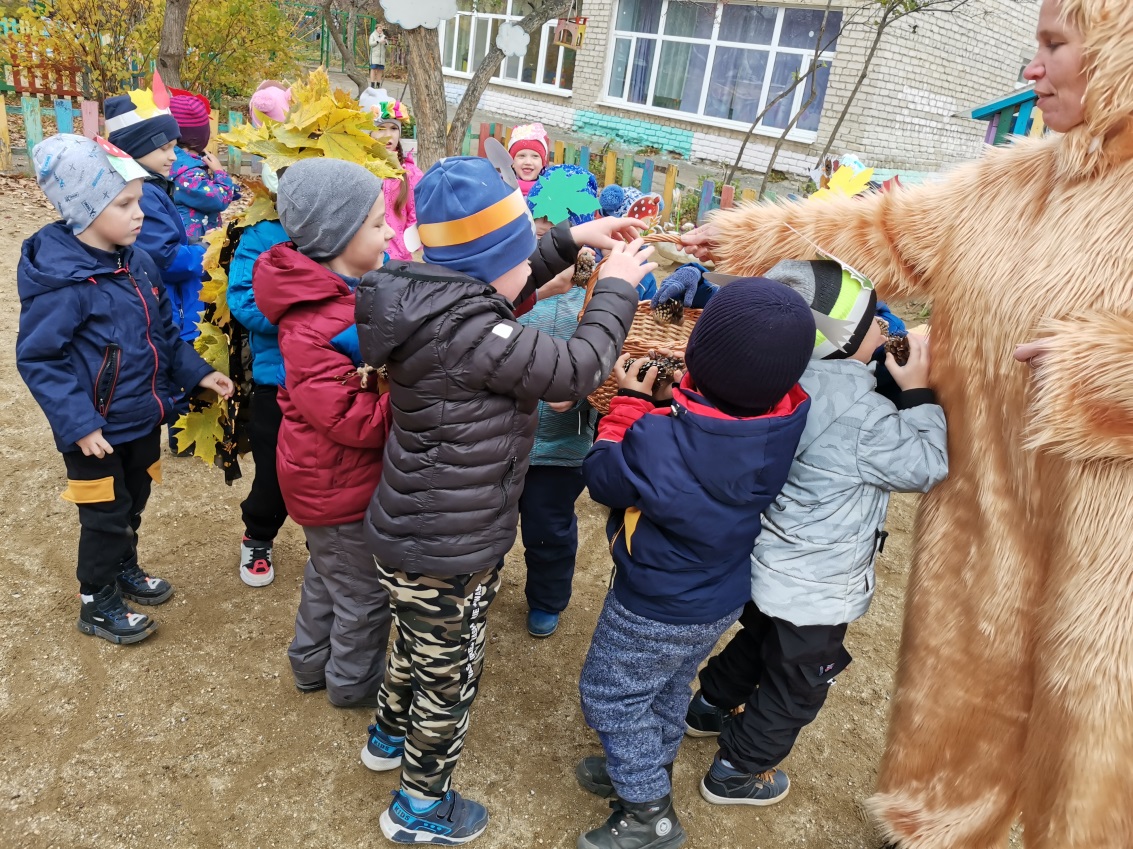 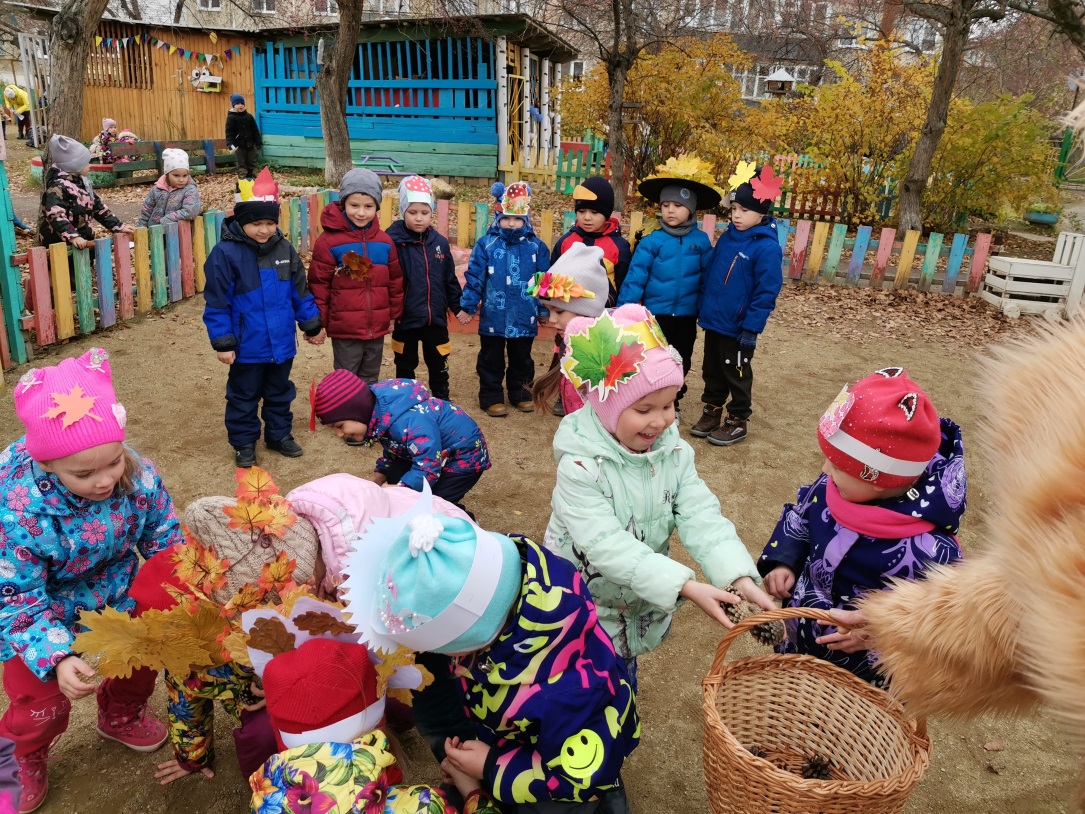 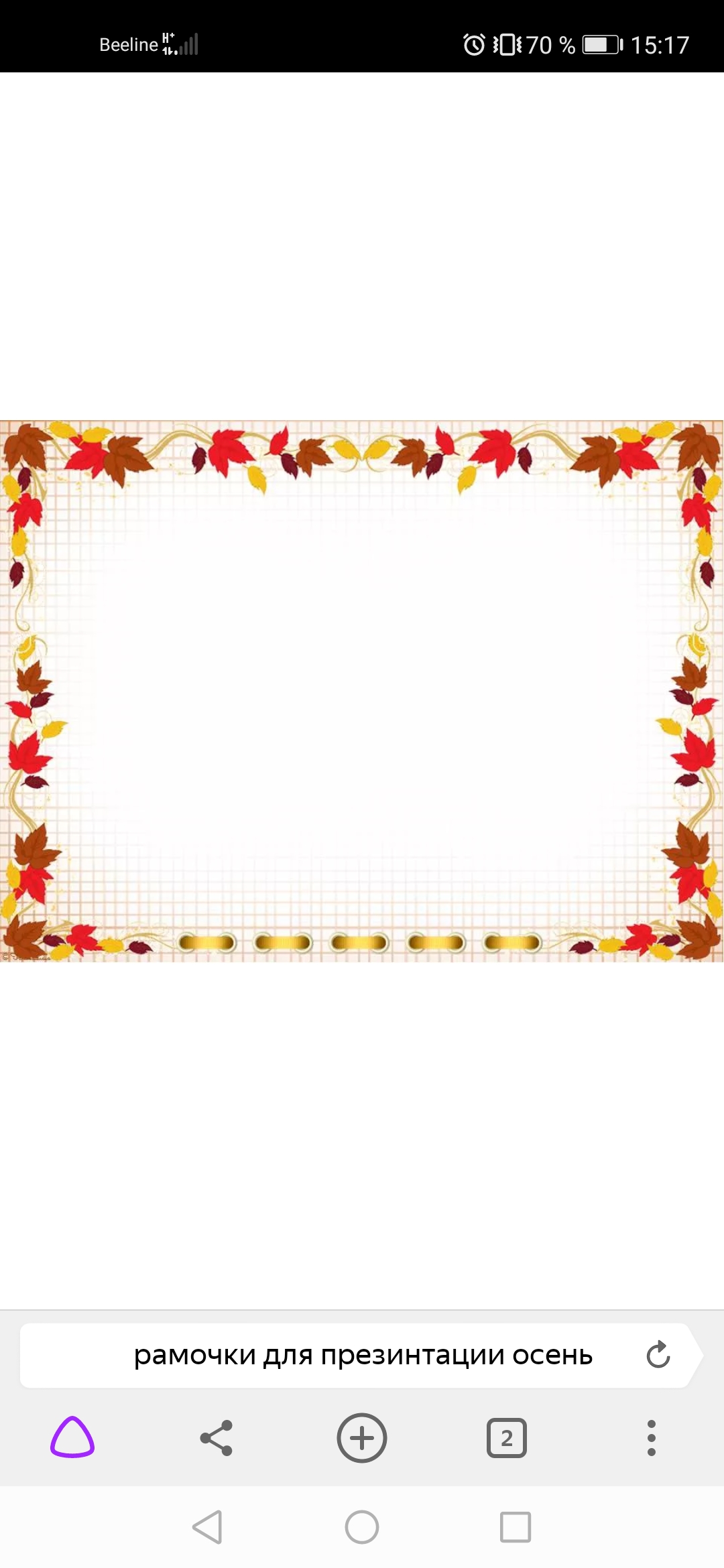 Самым ярким и запоминающимся эпизодам стал  сюрпризный момент – корзина сладостей подарок Осени.
«Вам даю корзину я , там подарки от меня!»
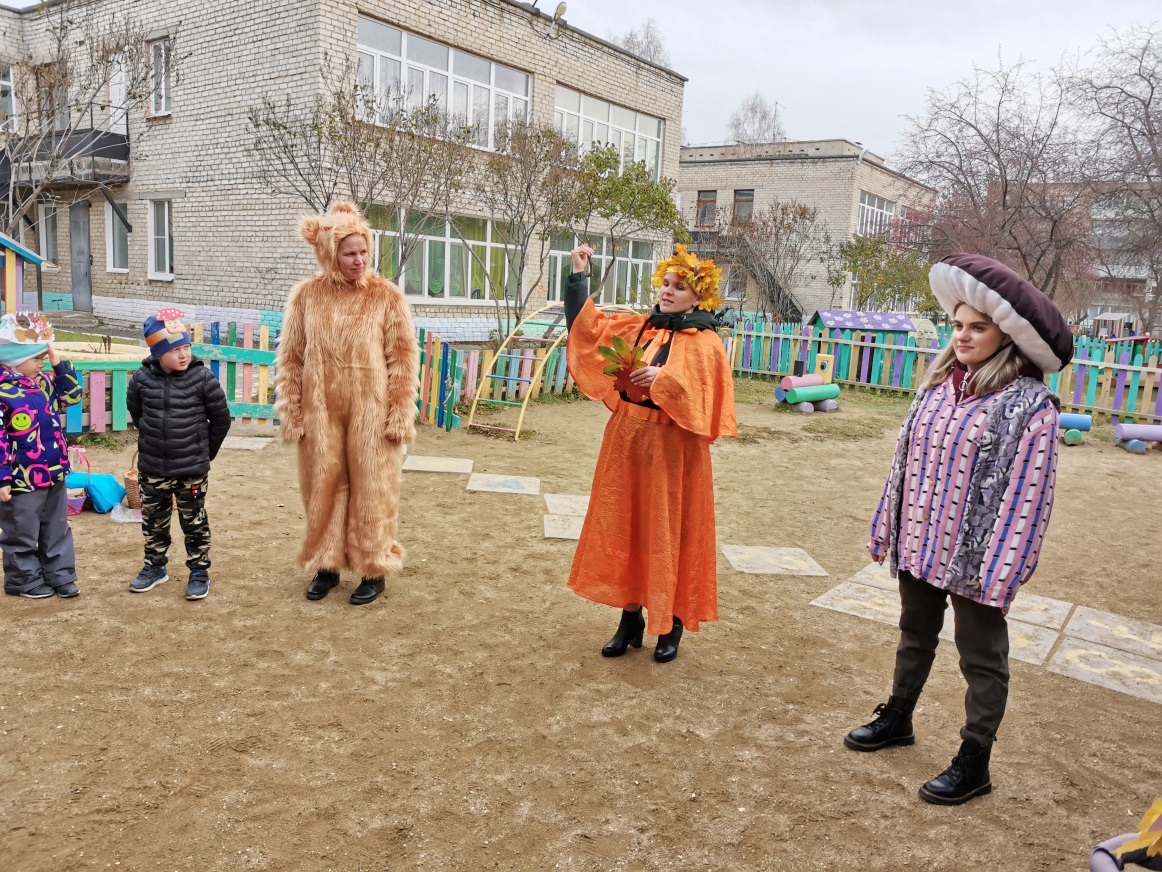 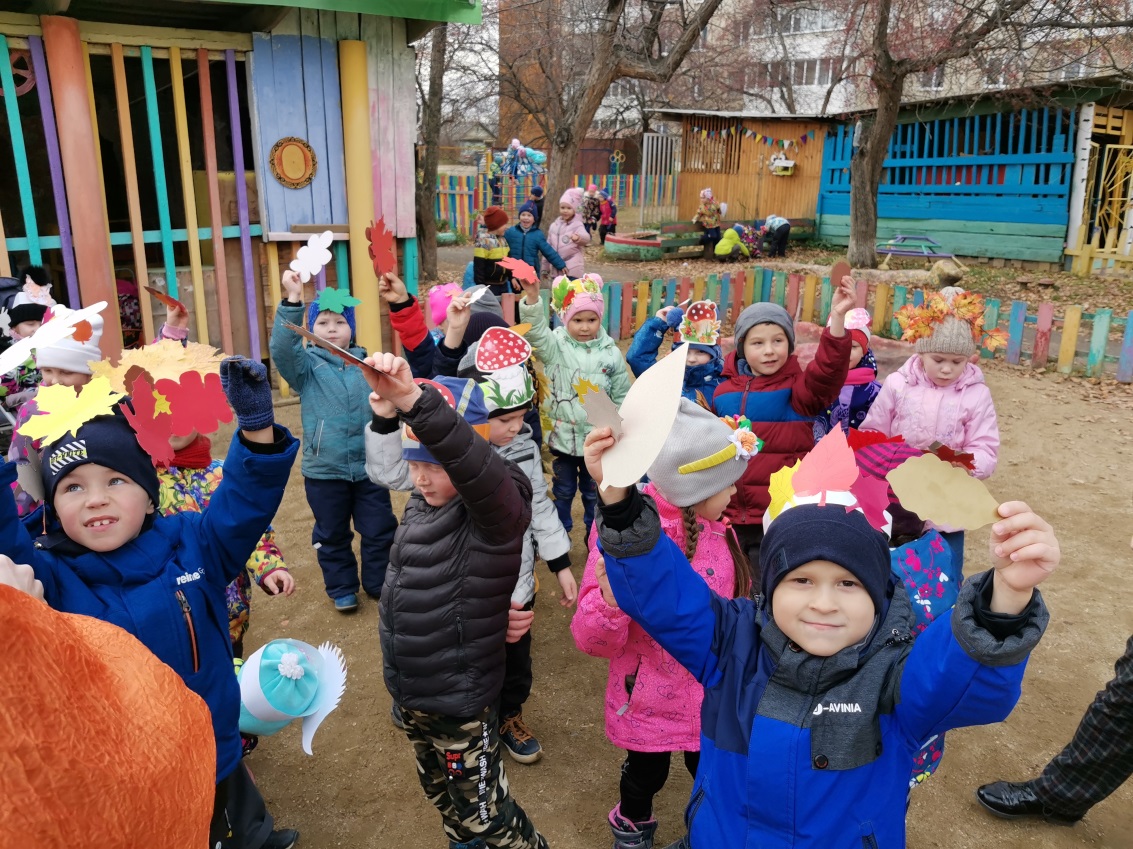 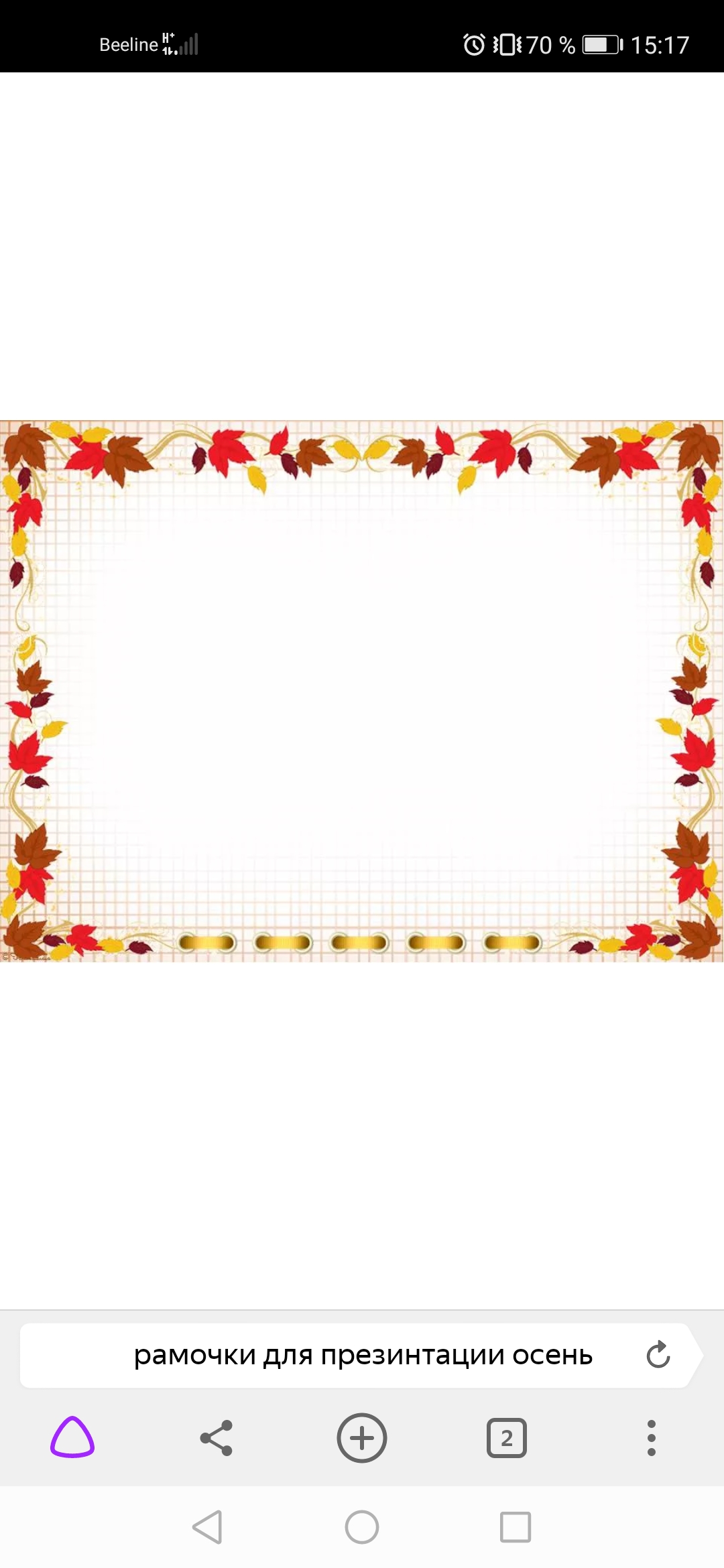 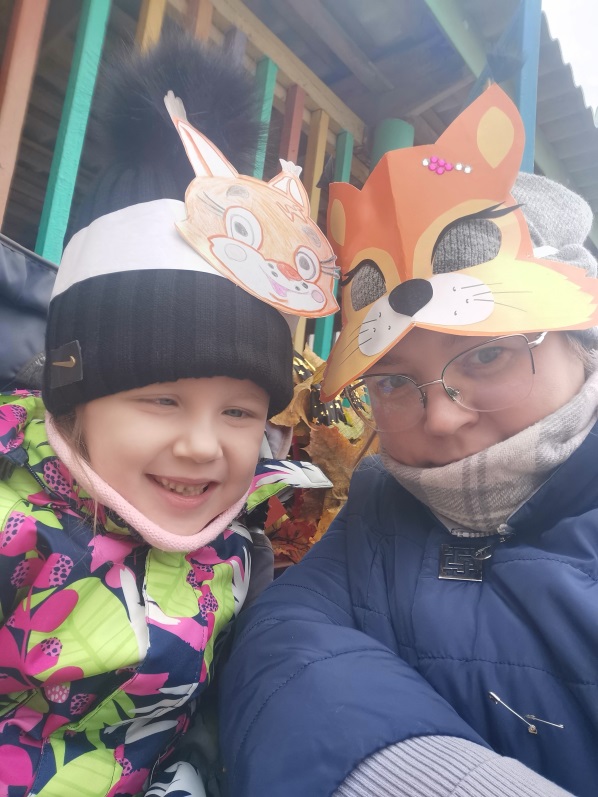 Праздник в детском саду- это всегда звонкий смех  детей, море улыбок и веселья. Мероприятие получилось ярким, веселым , увлекательным.
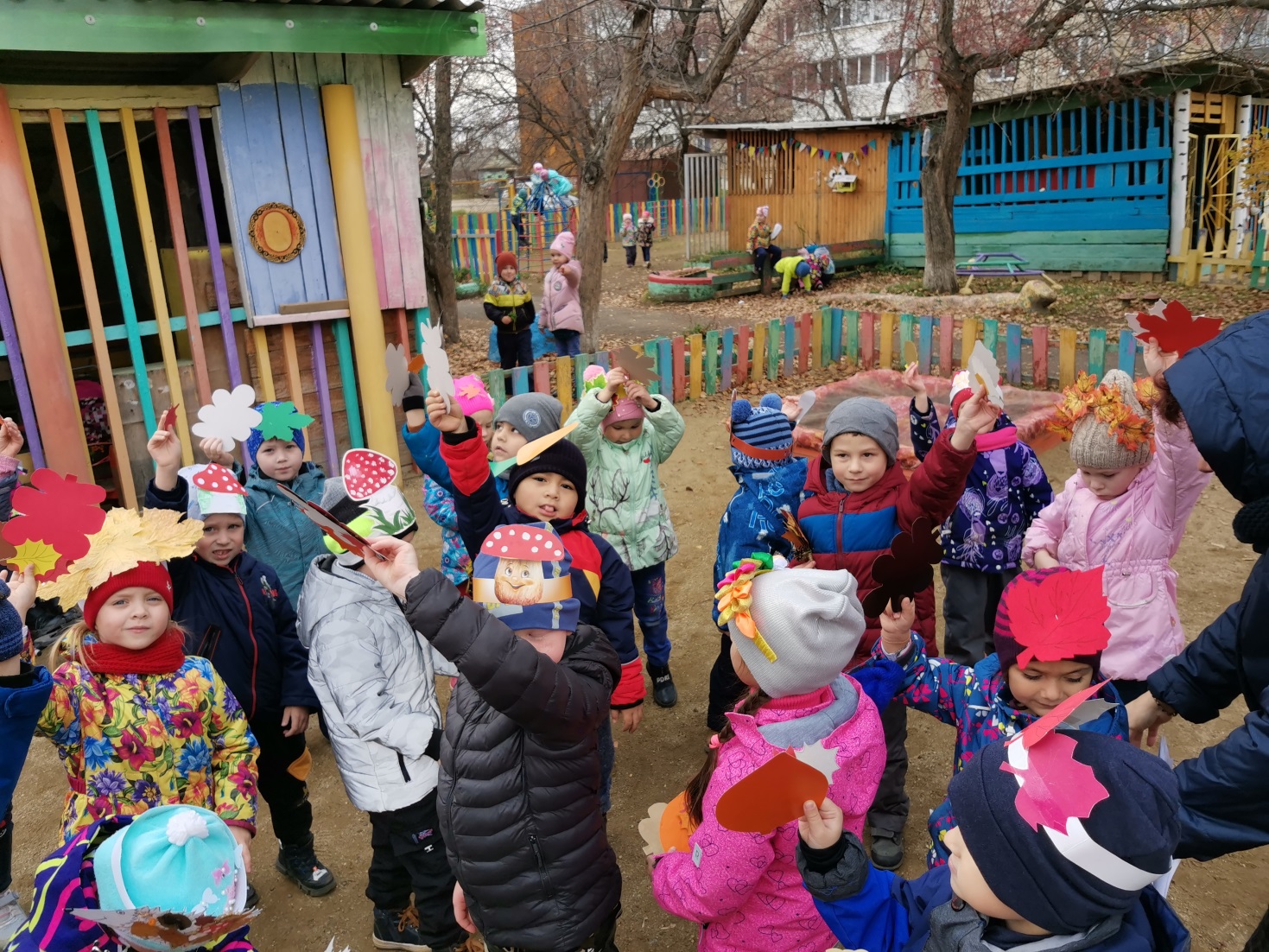